Khoa học

 Trao đổi chất ở thực vật
KHỞI ĐỘNG
Câu 1: Không khí có vai trò như thế nào đối với đời sống thực vật ?
Không khí rất quan trọng đối với đời sống của thực vật, thực vật cần không khí để thực hiện hai quá trình quang hợp và hô hấp.
Câu 2: Trong quá trình quang hợp, thực vật hút khí gì và thải ra khí gì ?
Trong quá trình quang hợp thực vật  hút khí các- bô – níc thải ra khí ô xi.
YÊU CẦU CẦN ĐẠT
- Nêu được trong quá trình sống thực vật thường xuyên lấy gì từ môi trường và thải ra môi trường những gì?

- Trình bày được sự trao đổi khí và trao đổi thức ăn ở thực vật
Quan sát bức tranh:
1. Kể tên những yếu tố đóng vai trò quan trọng trong sự phát triển của cây xanh?
Những yếu tố đóng vai trò quan trọng trong sự sống của cây xanh:
*Ánh sáng mặt trời
*Nước
*Không khí
*Các chất khoáng.
NƯỚC
HÌNH 1:
2. Trong quá trình sống, cây xanh phải lấy vào những gì và thải ra những gì từ môi trường?
LẤY VÀO
ÁNH SÁNG
MẶT TRỜI
THẢI RA
THẢI RA
Hơi nước
Khí các-bô-níc
Khí các-bô-níc
Khí ôxi
Khí ôxi
Nước
Chất khoáng
Chất khoáng khác
- Quá trình trao đổi chất ở thực vật là quá trình thực vật thường xuyên phải lấy từ môi trường các chất khoáng, khí các-bô-níc, khí ô-xi, nước và thải ra hơi nước, khí các-bô-níc, khí ô-xi, các chất khoáng khác,…
Hoạt động 2: Sự trao đổi chất giữa thực vật với môi trường.
1. Sự trao đổi khí ở thực vật diễn ra như thế nào?
Hấp thụ
Thải ra
Khí ……..
Khí ………….
Ô-xi
THỰC VẬT
Các-bô-níc
Sơ đồ sự trao đổi khí trong hô hấp ở thực vật.
*Cũng như người và động vật, thực vật cần khí ô-xi     để hô hấp và duy trì các hoạt động sống của mình. Trong quá trình hô hấp, thực vật hấp thụ khí ô-xi và thải ra khí các-bô-níc.
2/ Sự trao đổi thức ăn ở thực vật diễn ra như thế nào?
-Dýới ánh sáng mặt trời, thực vật thải ra những gì ?
ÁNH SÁNG
MẶT TRỜI
Hấp thụ
Thải ra
THỰC 
VẬT
* Sơ đồ sự trao đổi thức ăn ở thực vật.
2/ Sự trao đổi thức ăn ở thực vật diễn ra như thế nào?
ÁNH SÁNG
MẶT TRỜI
Hấp thụ
Thải ra
Khí các-bô-níc
Khí ô-xi
THỰC VẬT
Nước
Hơi nước
Các chất khoáng
Các chất
 khoáng khác
* Sơ đồ sự trao đổi thức ăn ở thực vật.
-Dưới ánh sáng mặt trời, thực vật thải ra những gì ?
KẾT LUẬN
*Thực vật dùng năng lượng ánh sáng mặt trời để tổng hợp các chất hữu cơ (ví dụ chất đường, bột) từ các chất vô cơ (nước, chất khoáng, khí các-bô-níc). Các chất hữu cơ này được dùng để nuôi cây.
HOẠT ĐỘNG 3: Vẽ sơ đồ trao đổi chất ở thực vật
* Sơ đồ sự trao đổi khí trong hô hấp ở thực vật.
* Sơ đồ sự trao đổi thức ăn ở thực vật.
*Sơ đồ sự trao đổi khí trong hô hấp ở thực vật.
Hấp thụ
Thải ra
Khí ……..
Khí ………….
Ô-xi
THỰC VẬT
Các-bô-níc
* Sơ đồ sự trao đổi thức ăn ở thực vật.
ÁNH SÁNG
MẶT TRỜI
Hấp thụ
Thải ra
Khí các-bô-níc
Khí ô-xi
THỰC VẬT
Nước
Hơi nước
Các chất khoáng
Các chất
 khoáng khác
- Cũng như người và động vật, thực vật cần khí  ô-xi để hô hấp và duy trì các hoạt động sống của  mình. Trong quá trình hô hấp,  thực vật hấp thụ  khí ô-xi và thải ra khí các-bô-níc.
  - Thực vật dùng năng lượng ánh sáng mặt trời để  tổng hợp các chất hữu cơ (ví dụ chất đường, bột)  từ các chất vô cơ (nước, chất khoáng, khí các-bô- níc).Các chất hữu cơ này được dùng để nuôi cây.
*Một số đặc điểm chính của môi trường và tài nguyên thiên nhiên
DẶN DÒ
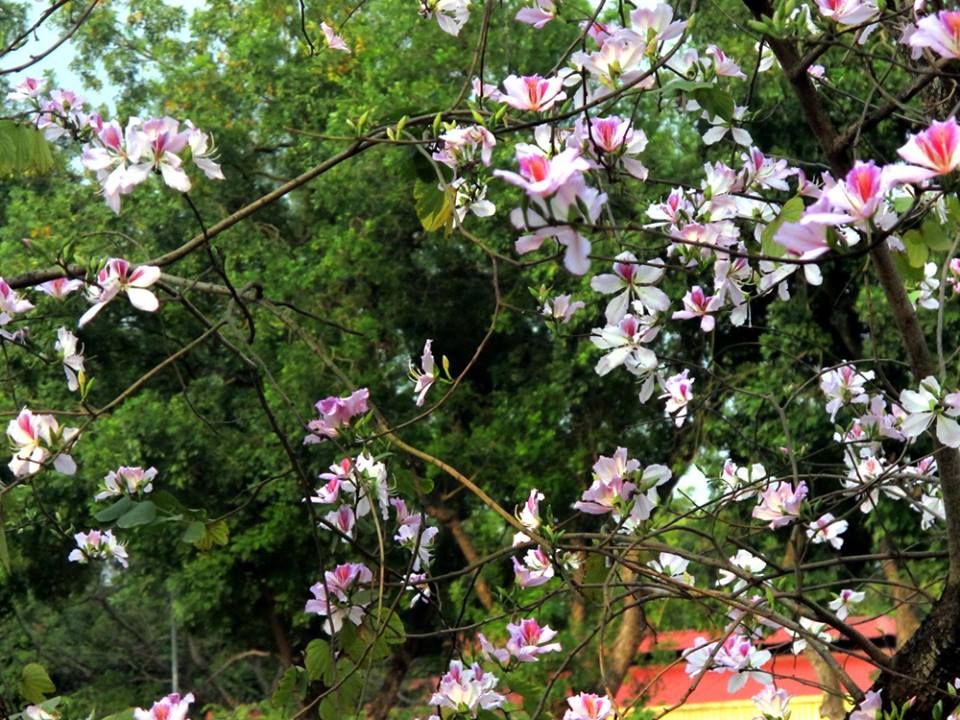 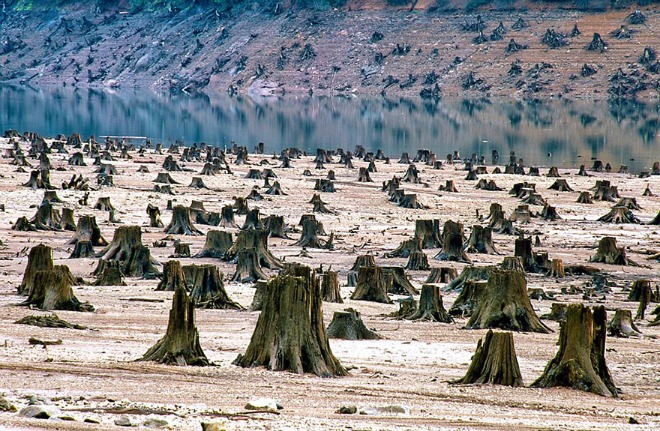 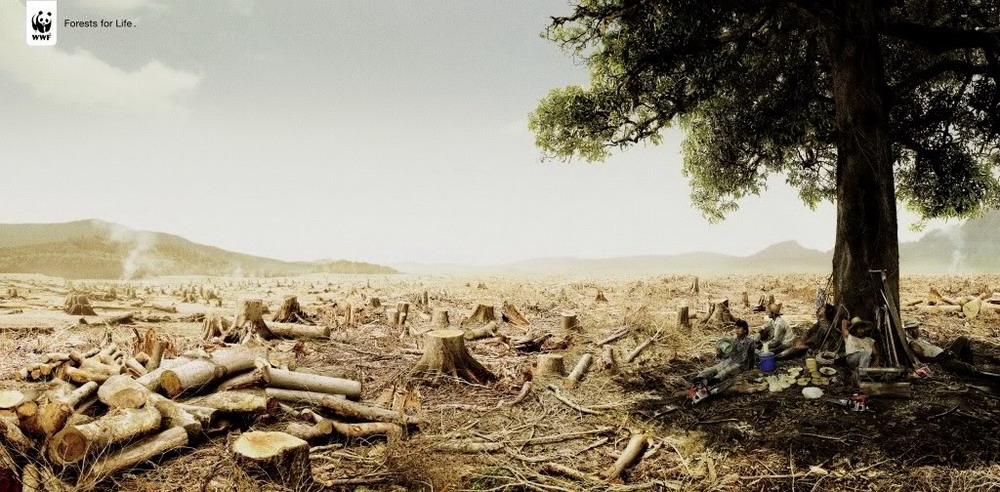 Các em cần làm gì để bảo vệ thực vật ?
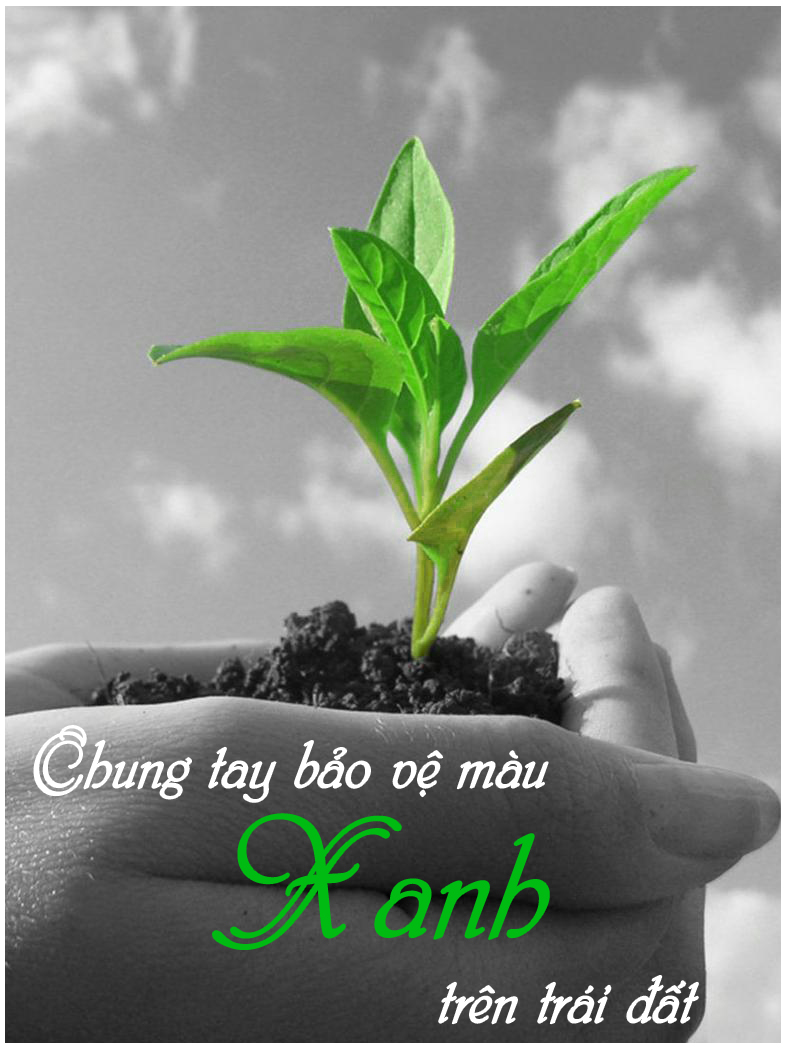 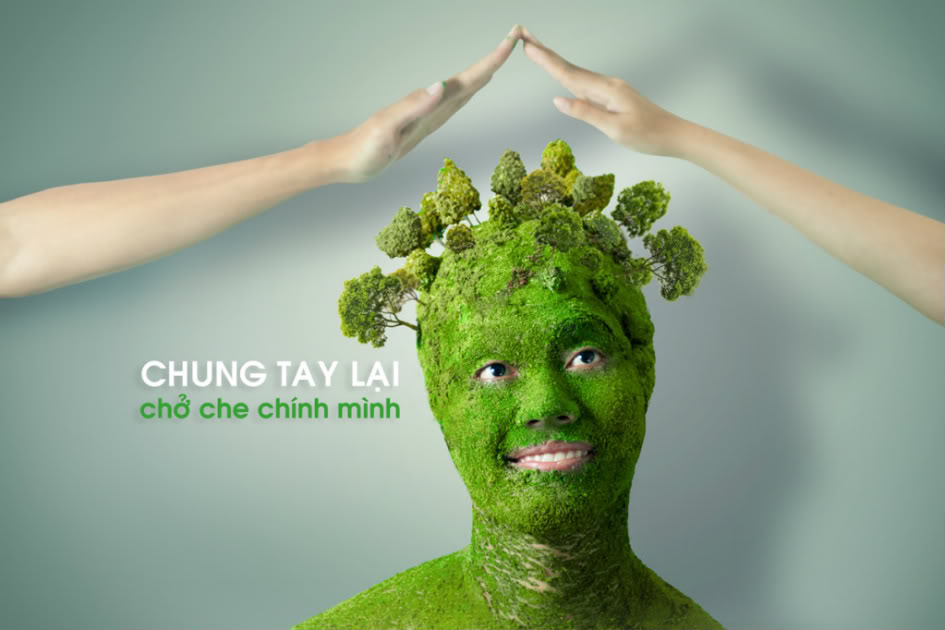